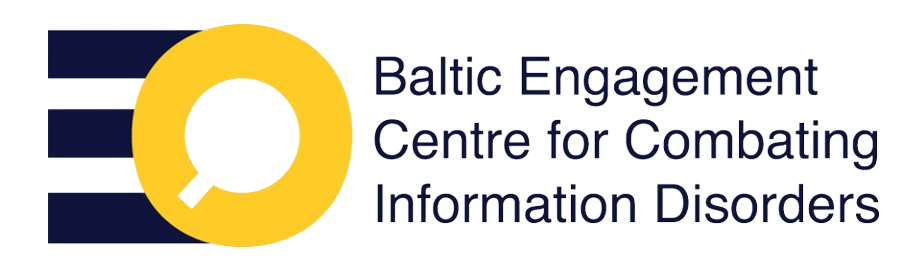 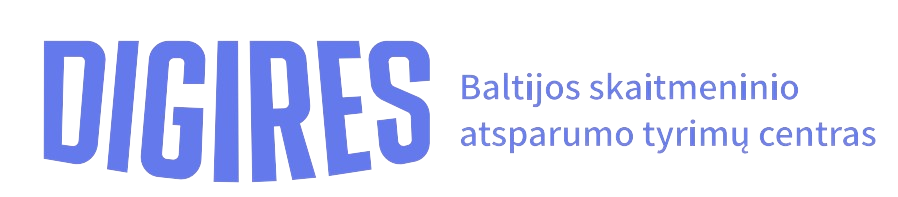 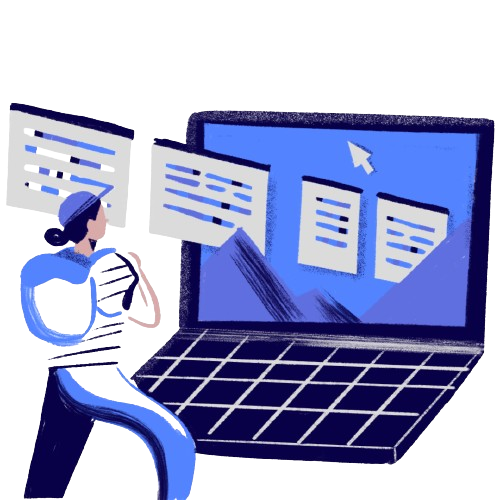 Emotions, behaviour and information seeking under uncertainty
[Speaker Notes: Manipulation and information disruption, such as disinformation, fake news, or propaganda, are prevalent and work best in times of crisis and uncertainty when people are most vulnerable.

Humans have a subconscious desire to control the future, and uncertainty is associated with the unknown, which makes predicting the future complex. 

Under such conditions, we begin to feel fear and anxiety. We start looking for answers in the media and on social networks. We become receptive to any information that helps us “feel the future” – to regain control. Unfortunately, this is often disinformation – quickly produced and devoid of facts.]
AIM OF THE LESSON
To familiarize with the uncertainties that follow significant events/situational changes or crises.
2
[Speaker Notes: Aim of the lesson – to familiarize students with the uncertainties that follow significant events/situational changes or crises.]
LEARNING OBJECTIVES
1
2
To familiarize with the method “Understanding Uncertainty” and its purpose.
To understand and be able to identify how one feels in each situation of uncertainty, how one behaves, where one looks for information, and why.
3
Summarize and reflect on the experience by identifying what they understood from the lesson, what they liked, what they remembered most, and what was challenging.
3
[Speaker Notes: Learning objectives:

To familiarize with the method “Understanding Uncertainty” and its purpose.
To understand and be able to identify how one feels in each situation of uncertainty, how one behaves, where one looks for information, and why.
Summarize and reflect on the experience by identifying what they understood from the lesson, what they liked, what they remembered most, and what was challenging.]
SITUATION (1)
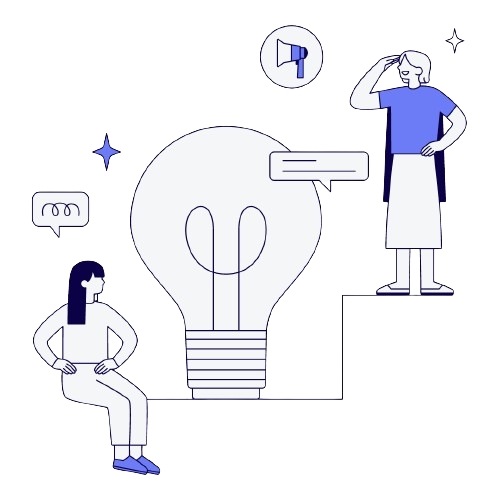 One morning, schools all over the country received anonymous emails threatening to hide explosives on their premises. This caused mass panic among students, parents and teachers, forcing the evacuation of thousands of people and disrupting education. Although the threats were proven to be false after an intensive police investigation, this event raised serious questions about school security and preparation for emergency.
Skaitytojams
4
[Speaker Notes: In a few sentences, describe a hypothetical situation reflecting a critical event. This could be a national event (e.g., false emails about hidden explosives sent to schools en masse) or a regional event (depending on where the activity is taking place) (e.g., a case of violence or harassment or the discovery of drugs in school).

The students are introduced to the situation. It can be read aloud or presented on a slide.]
SITUATION  (2)
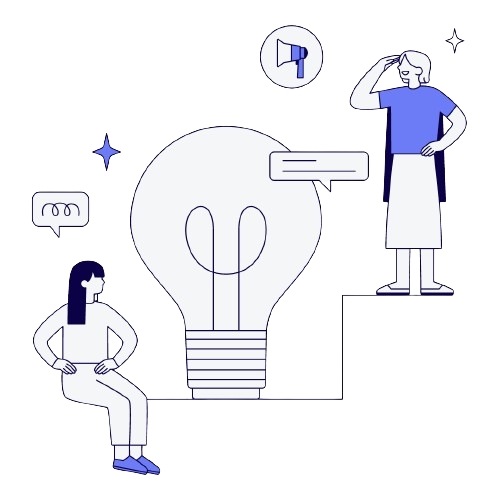 A teacher found drugs in a student‘s backpack during a lesson in a gymnasium. The school was in a state of chaos, students were taken out of the classroom and the police were called immediately. Investigations revealed that the substances had been distributed among several pupils. The incident caused concern among parents, the gymnasium community and the local media.
5
[Speaker Notes: In a few sentences, describe a hypothetical situation reflecting a critical event. This could be a national event (e.g., false emails about hidden explosives sent to schools en masse) or a regional event (depending on where the activity is taking place) (e.g., a case of violence or harassment or the discovery of drugs in school).

The students are introduced to the situation. It can be read aloud or presented on a slide.]
GROUP WORK
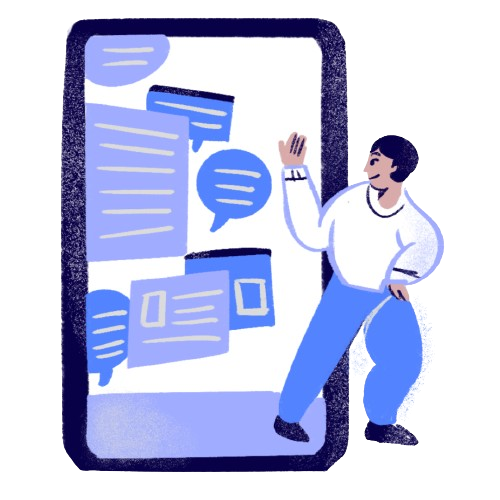 How do you feel in this situation? Why?
What do you do in this situation? Why?
Where will you look for information? Why?
6
[Speaker Notes: Questions are then asked, and the student’s answers are recorded on a large sheet dedicated to each question:

1. How do you feel in this situation? Why?
The first question should capture emotions and, when looking for the reasons for these emotions, refer to the lack of information that leads to uncertainty. 

2. What do you do in this situation? Why?
With the second question, the teacher tries to convince the audience of the importance of quick, clear, and understandable information for people to act. 

3. Where will you look for information? Why?
The third question encourages critical thinking, asking students to assess the expertise of information sources. The audience is presented with a hypothetical situation where official information is unavailable, and pseudo-experts are sharing advice on social media. This question should focus on the expertise of the source of information and the assessment of this expertise (position of the expert(s), education, experience, etc.), empowering students to make informed decisions.]
DISCUSSION
What did you learn from this experience?
How do people react under uncertainty and why?
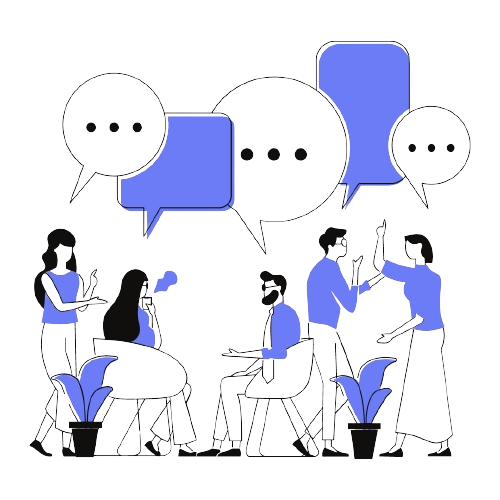 Why does disinformation appear before factual information under uncertainty?
What defines the expertise of an information source?
7
[Speaker Notes: What did you learn from this experience?
How do people react under uncertainty and why?
Why does disinformation appear before factual information under uncertainty? 
What defines the expertise of an information source?]
REFLECTION
What did you like?
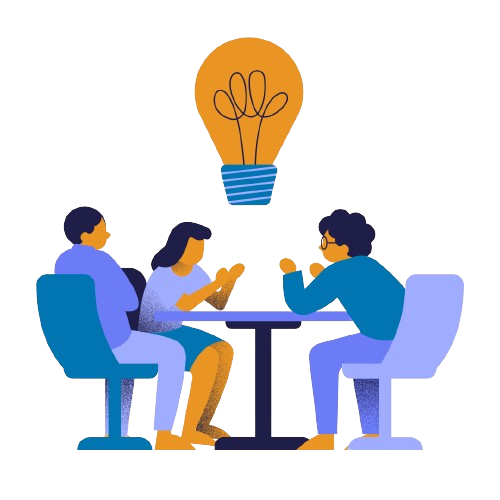 What was challenging?
What was difficult to understand?
What was the most memorable?
8
[Speaker Notes: What did you like?
What was challenging?
What was difficult to understand?
What was the most memorable?]